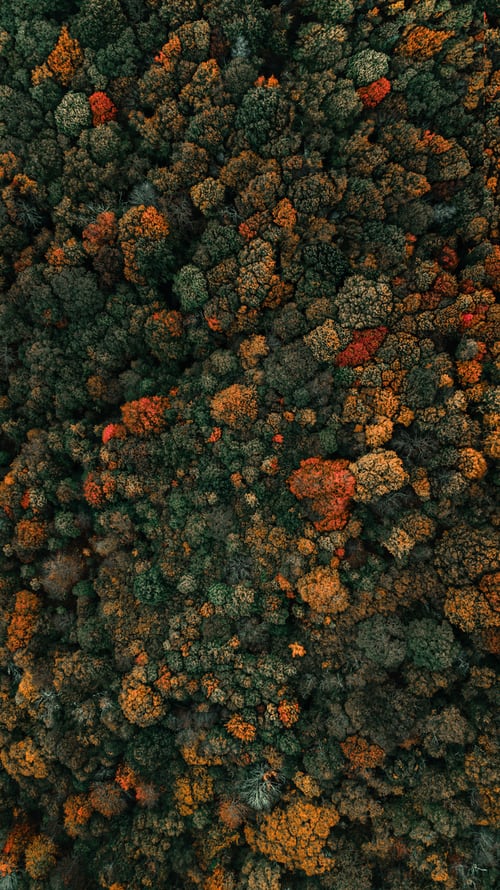 M.Ed. Special Education MSED2-TeEd
81547
 Teacher Education in the Field of Special Education